“На улицата е опасно!”
Открит урок в първа възрастова група ‘’Гъбка” в ОДЗ ‘’Първи юни“- филиал “Зорница”
с учители:
                
Веселка Петрова и Камелия Фудулска
“На улицата е опасно”
Котето ( дете, облечено като коте)
спирана улицата и казва: 
- Червеното око сърдито
мига и ръка ми вдига. 


Жълтото след него
изскочи и нещо ми сочи.


Дали съм аз наред,
да тръгна ли напред? 


Къде да стъпя ми кажи 
с тези малки лапички..?
Мога ли да пресека отсреща
до сладкарница “ Другарска
среща “ ?
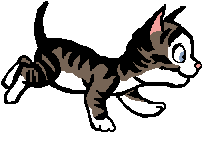 Пешеходна пътека- тип ‘’Зебра’’
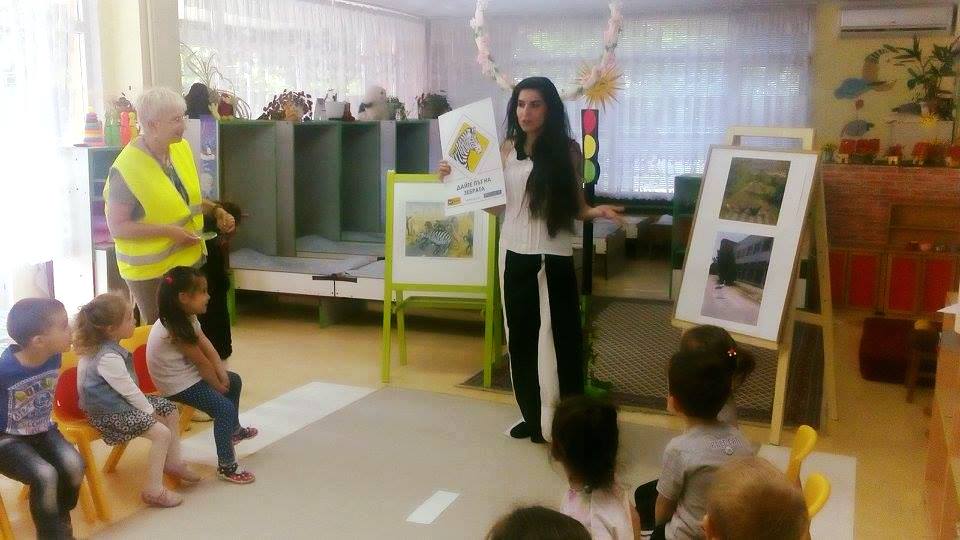 Зебра всички ме наричат, но дали съм зебра аз,  щом с черно-белите чертички ви спасявам от беда?
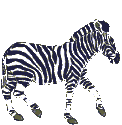 В зоопарка виждали сте в клетка моята африканска братовчедка. Но аз съм тук от името на двете,  моля ви учтиво…Преминете !!!
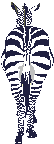 Пресичат…
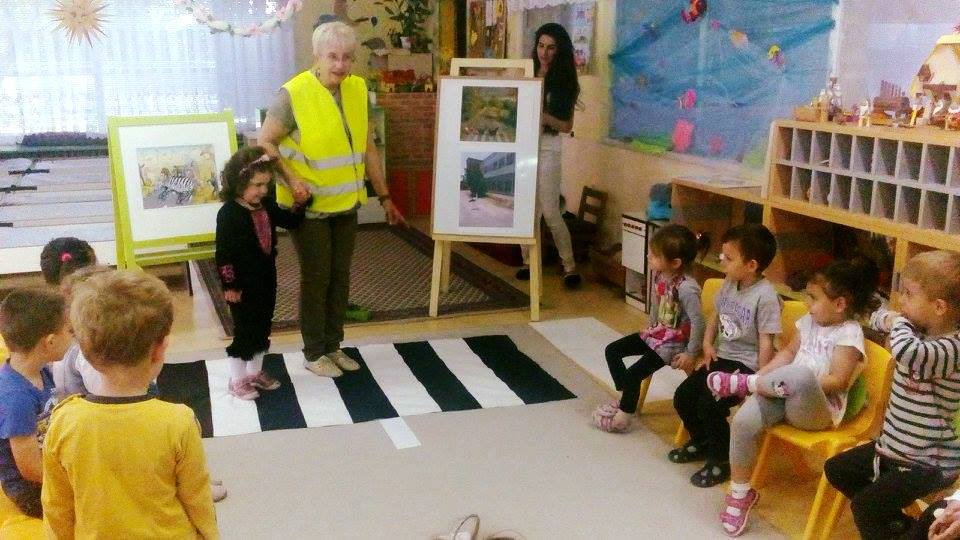 Виж, Коте, пешеходната пътека    свързва този тротоар с отсрещния   и ни помага да пресечем правилно   пътното платно - улицата.
  А на тротоара може ли до здрач, 
   да играем с Ники мач ? 
 Не защото той е място за движение,
   а не за забавление....
  Виж на тези снимки, 
   как животните също се учат
   и ти вече ще знаеш…
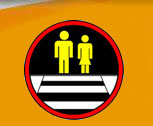 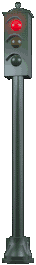 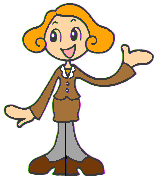 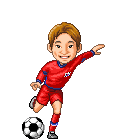 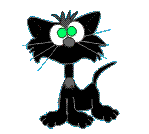 И животните пресичат правилно…
В Африка
движението
е безопасно
Кой, кажи ми, има точно три очи 
и важно, важно мига, за да минеш ти ?

Щом червеното гори, 
светофарът казва - СПРИ !!!

Жълто, ако светне, без да се съмняваш, трябва много да внимаваш !!!

А покаже ли зелено,
 преминаването знаете е разрешено.
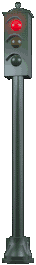 “На улицата е опасно”
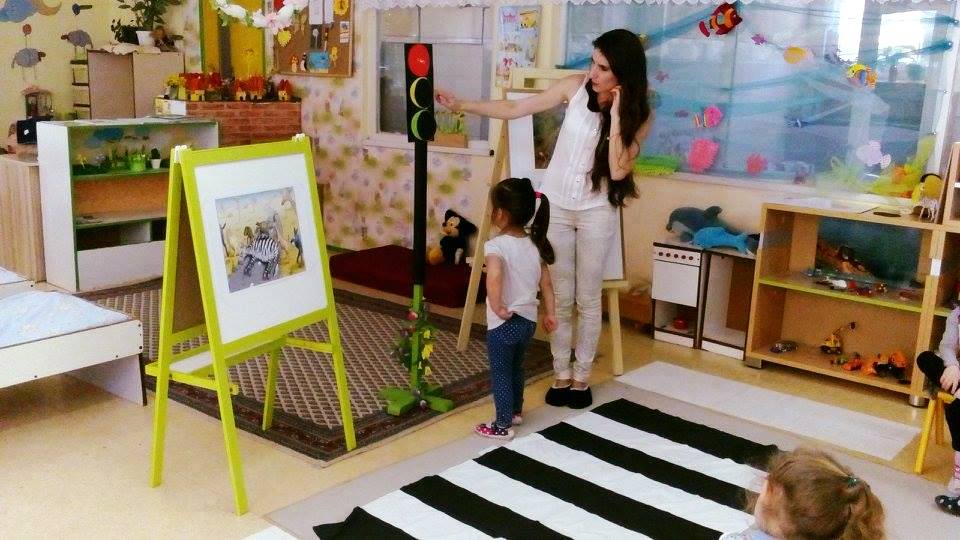 Пешеходна пътекаАз съм с бяло-черна дреха и познавам вашите крачета!Наричат ме...пешеходна пътека
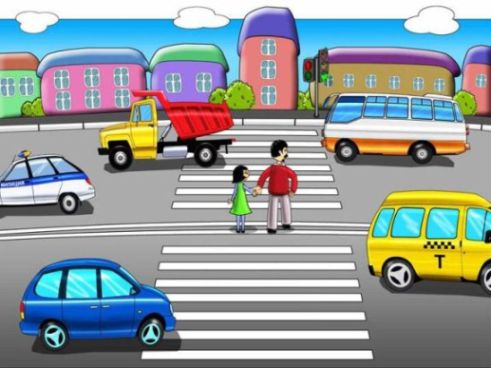 Пешеходна пътека
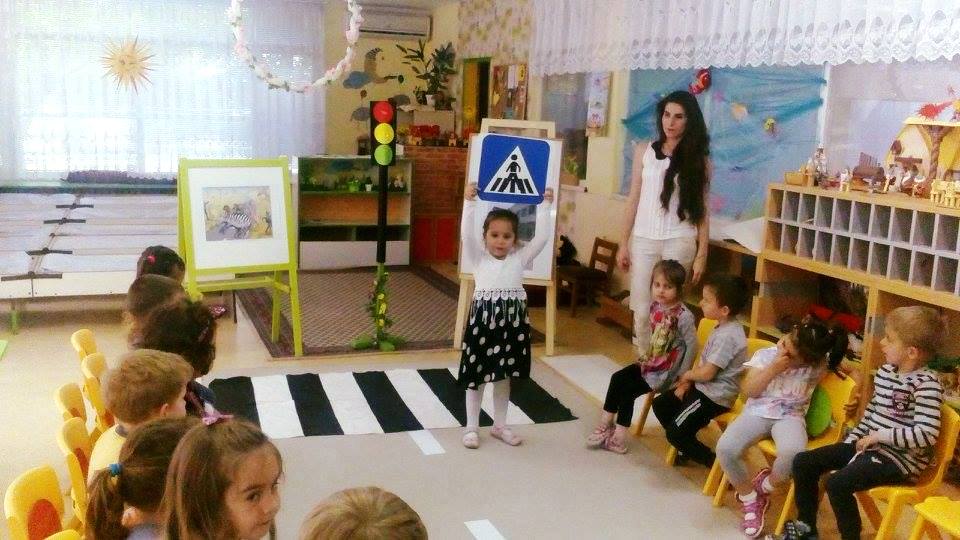 Пътни знаци
STOP ! 
Препускат бързите коли в галоп, 
докато аз не кажа…STOP !
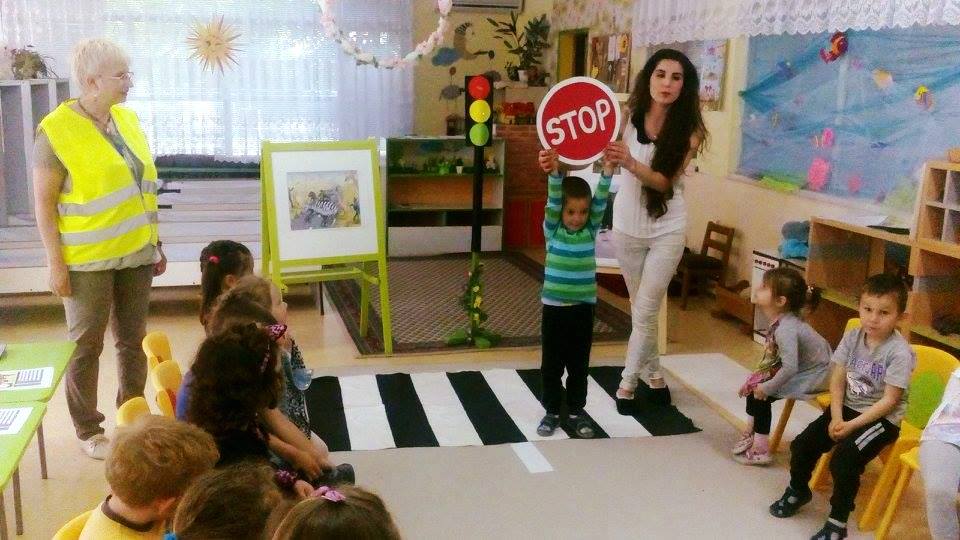 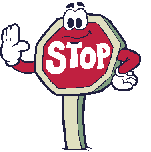 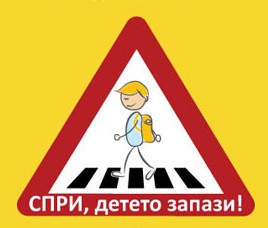 На пътя щом си ,     ти глава вдигни към знака...Спри детето запази !!!
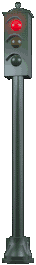 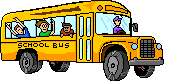 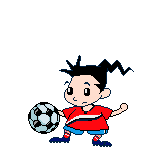 Игра – ‘’Пчеличке, кацни!”
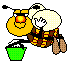 …Лети, лети, пчеличке и кацни на тротоара!



Лети, лети, пчеличке и кацни до светофара!



Лети, лети, пчеличке и кацни на пешеходната пътека!
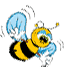 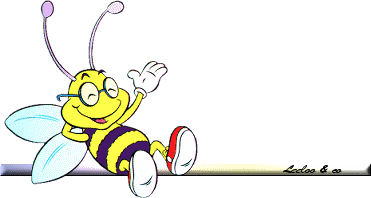 СВЕТОФАР
Светофарът повреден е,
за поправка чака мене.
Трудна работа е тая,
ще попитам полицая.

Той ми каза:
 - Запомни!
Слагаш трите светлини:
-най-отгоре е червена;
-най-отдолу е зелена;
-жълтата е между тях!


Кимнах му с глава-
Разбрах!
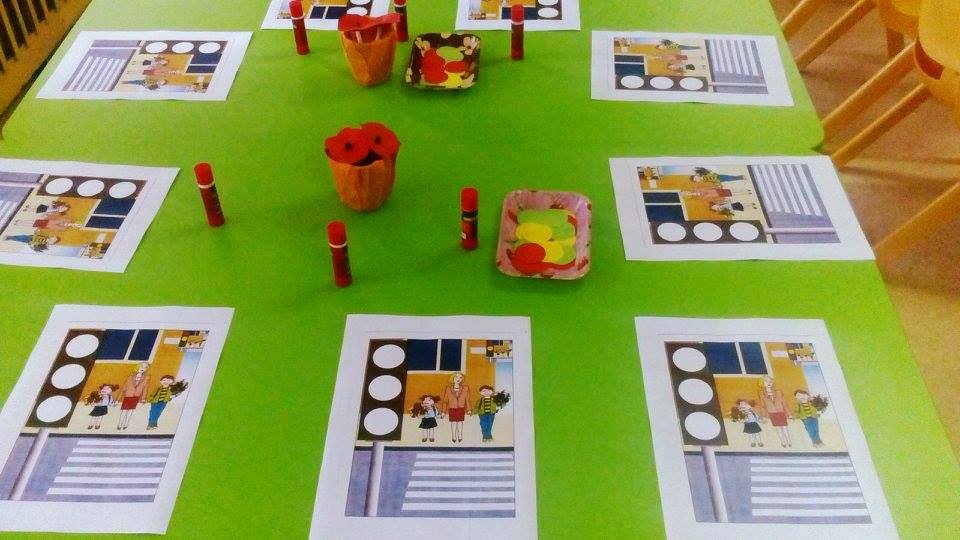 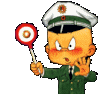 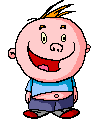 Апликиране:“Подреди светофара”
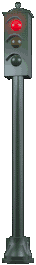 песен
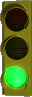 1.Гледай  светофара, 
   светне ли червено, все едно че казва: - - Стоп и забранено !
2. Жълтото напомня, 
чакай внимавай…
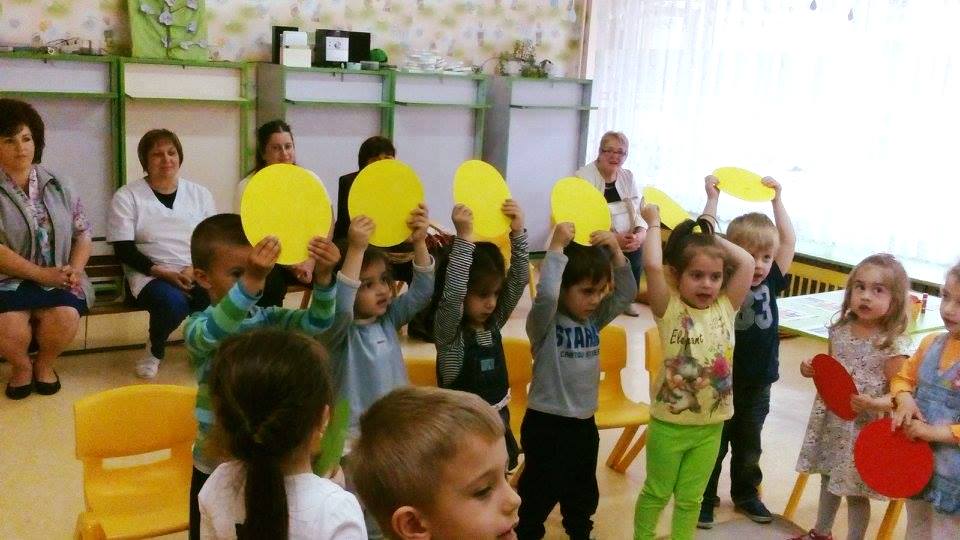 ...грейне ли зелено –
          хайде, преминавай!
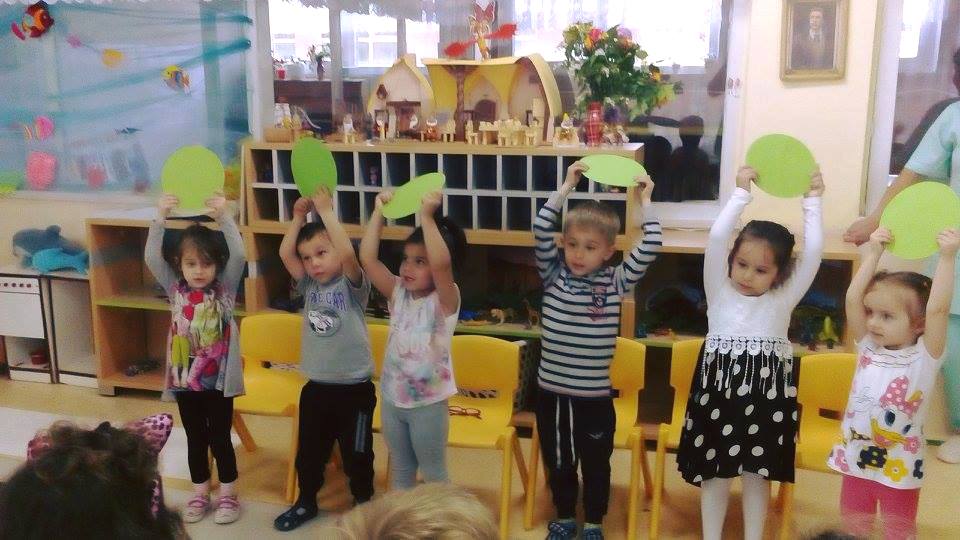 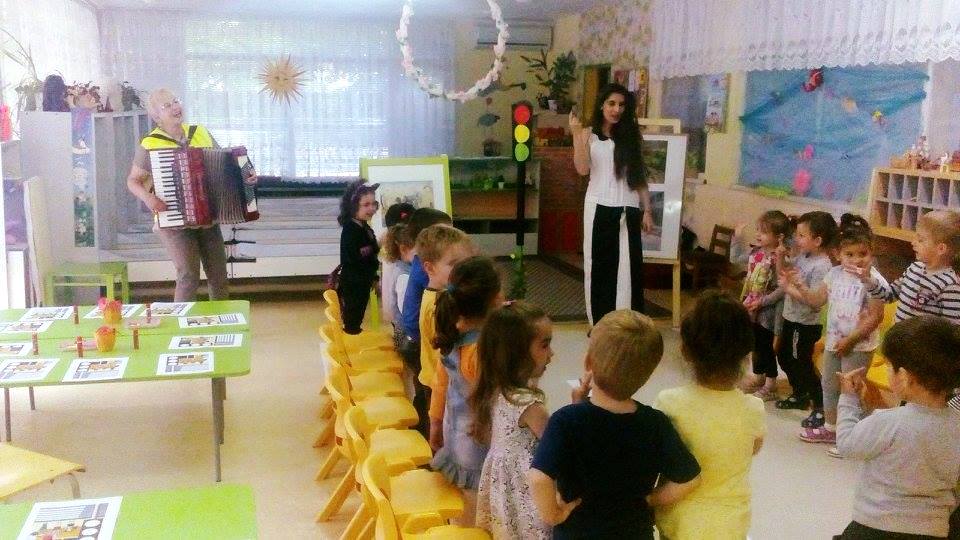 Давай, газ, гумите свистят! Стоп, спирачка, гумите свистят....!!!
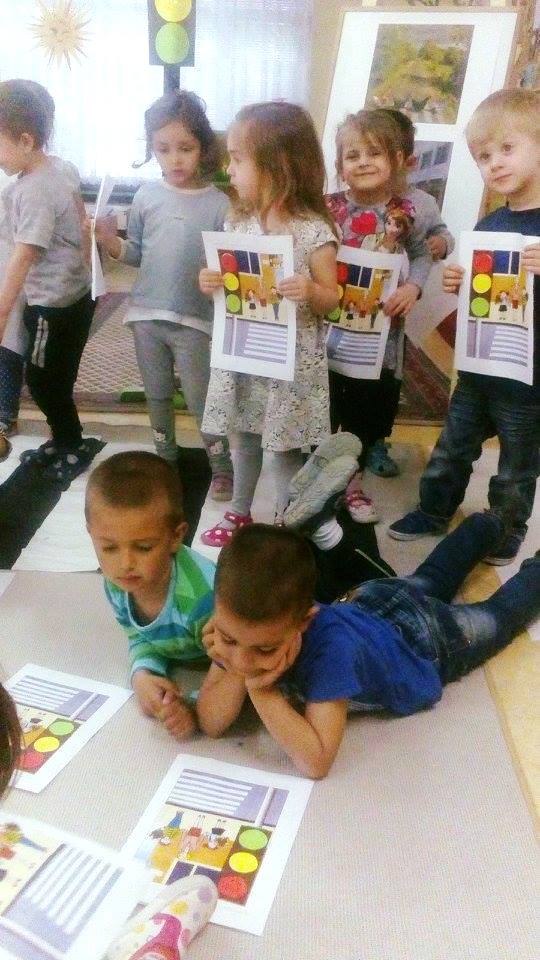 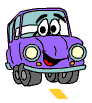 На улицата е опасно, но ние знаем правилата!
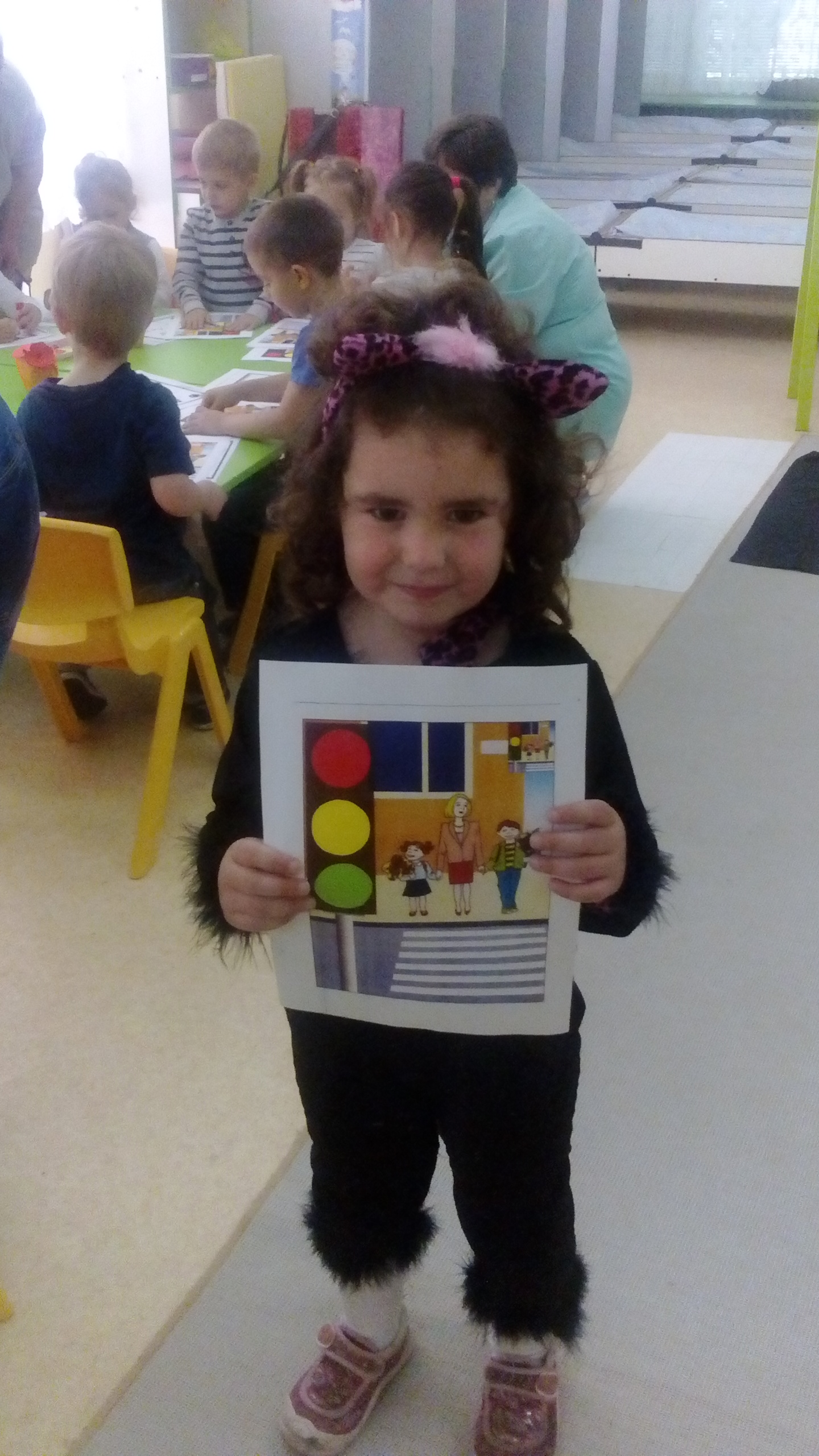 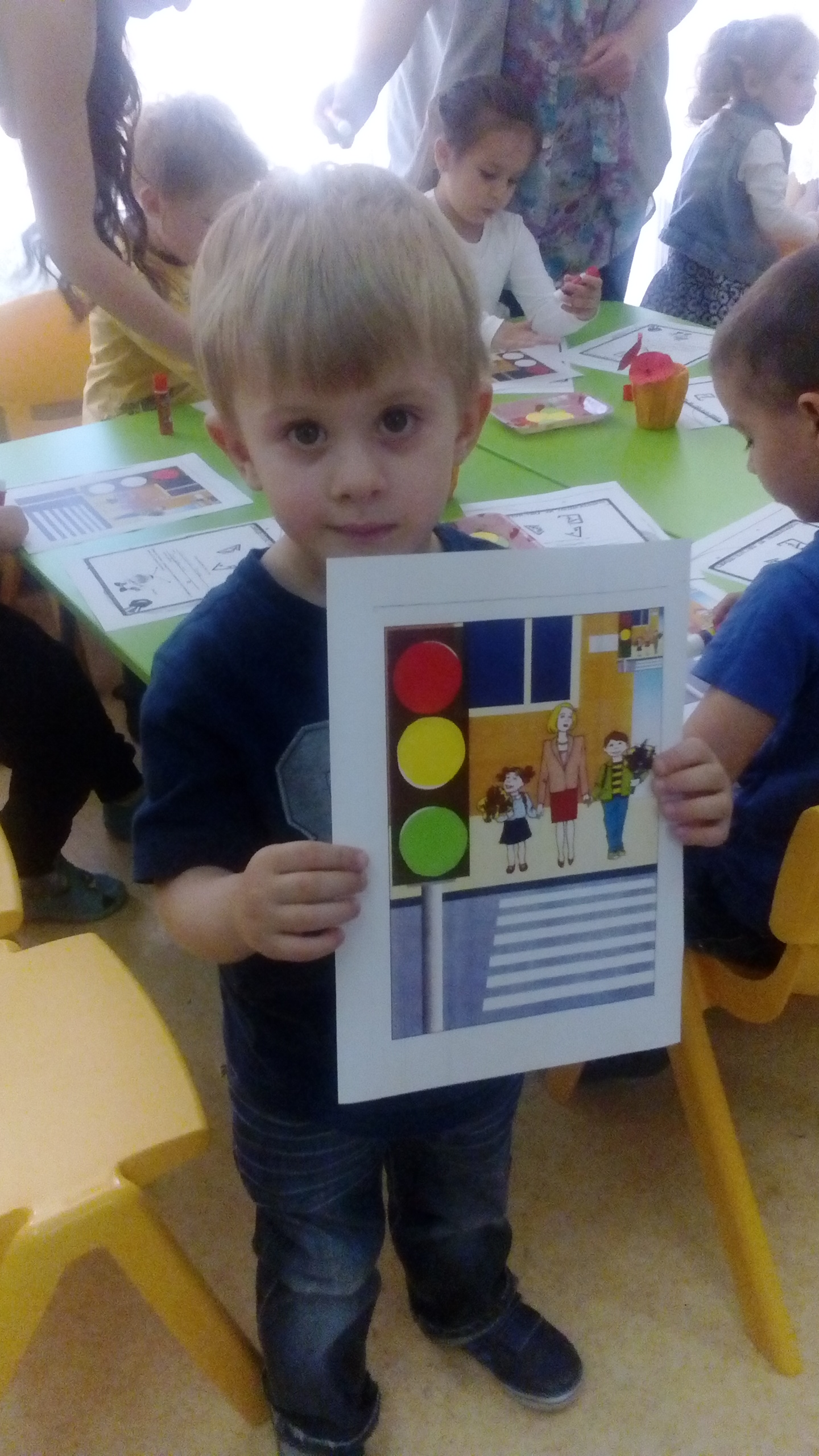 New Folder\DSC_1021.JPG
Свидетелство за пешеходец:1. Може да участва с придружител в движевието като пешеходец2. Умее да се движи безопасно
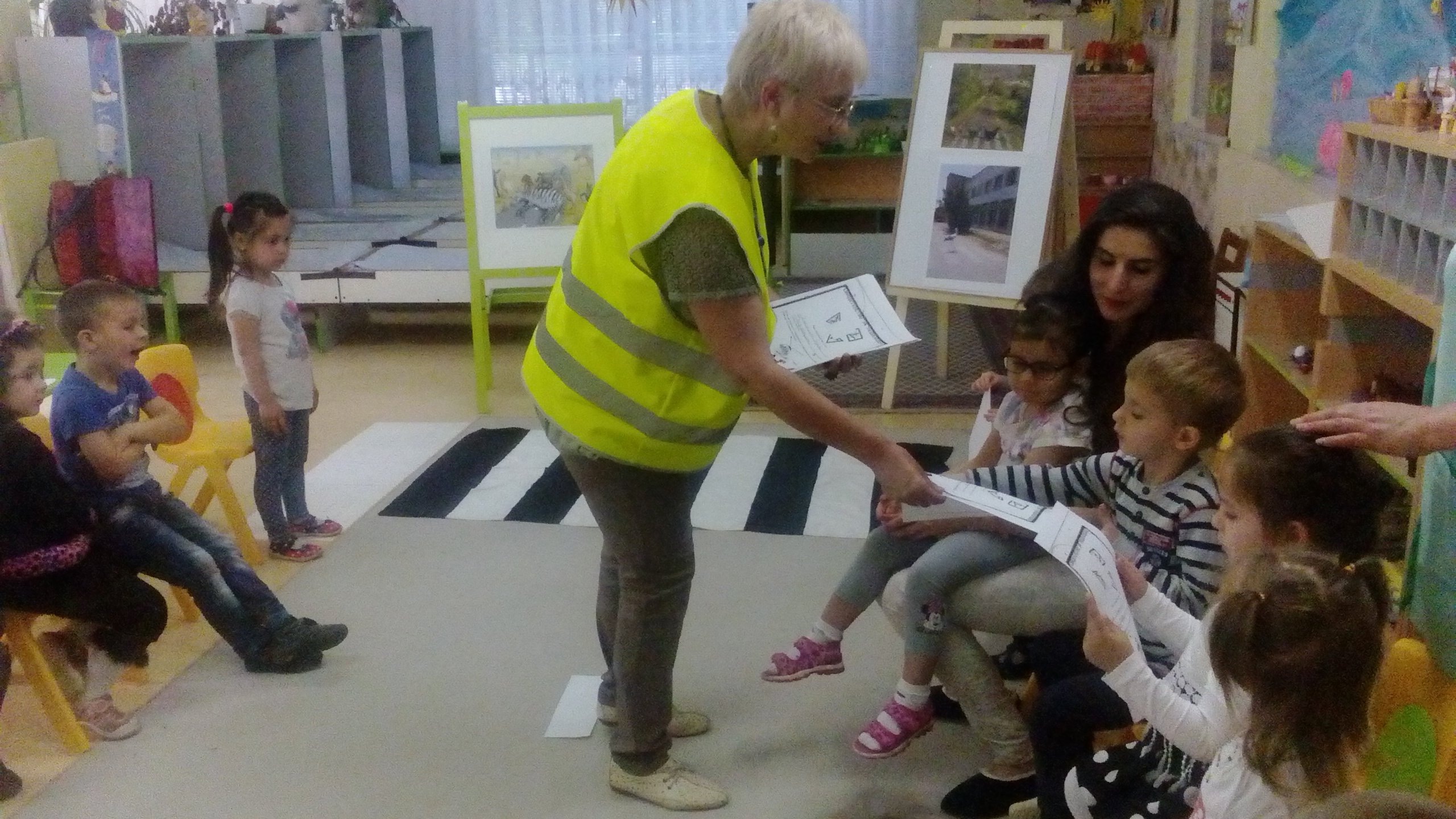 Група “Гъбка” спазва правилата за движение!
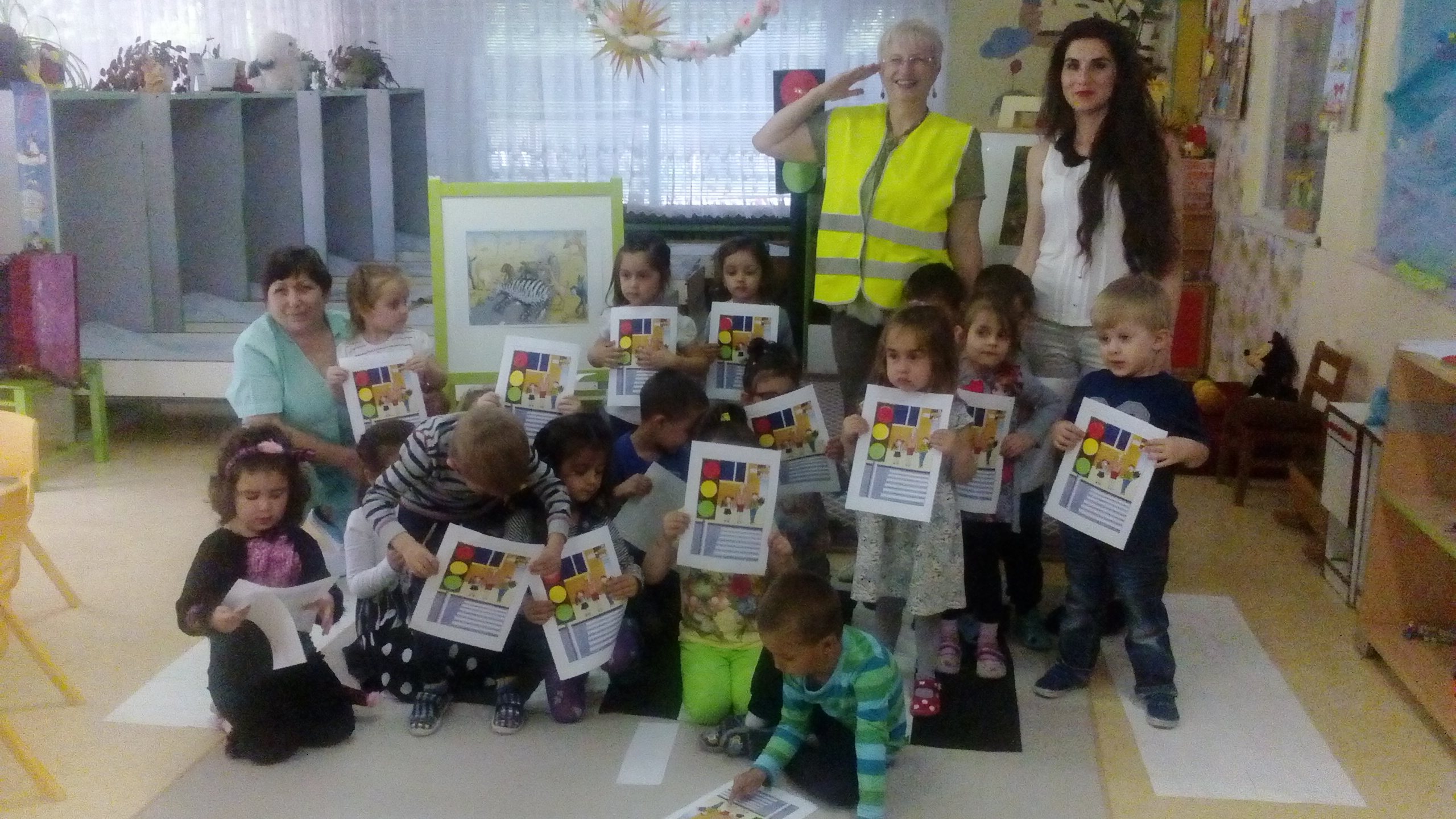